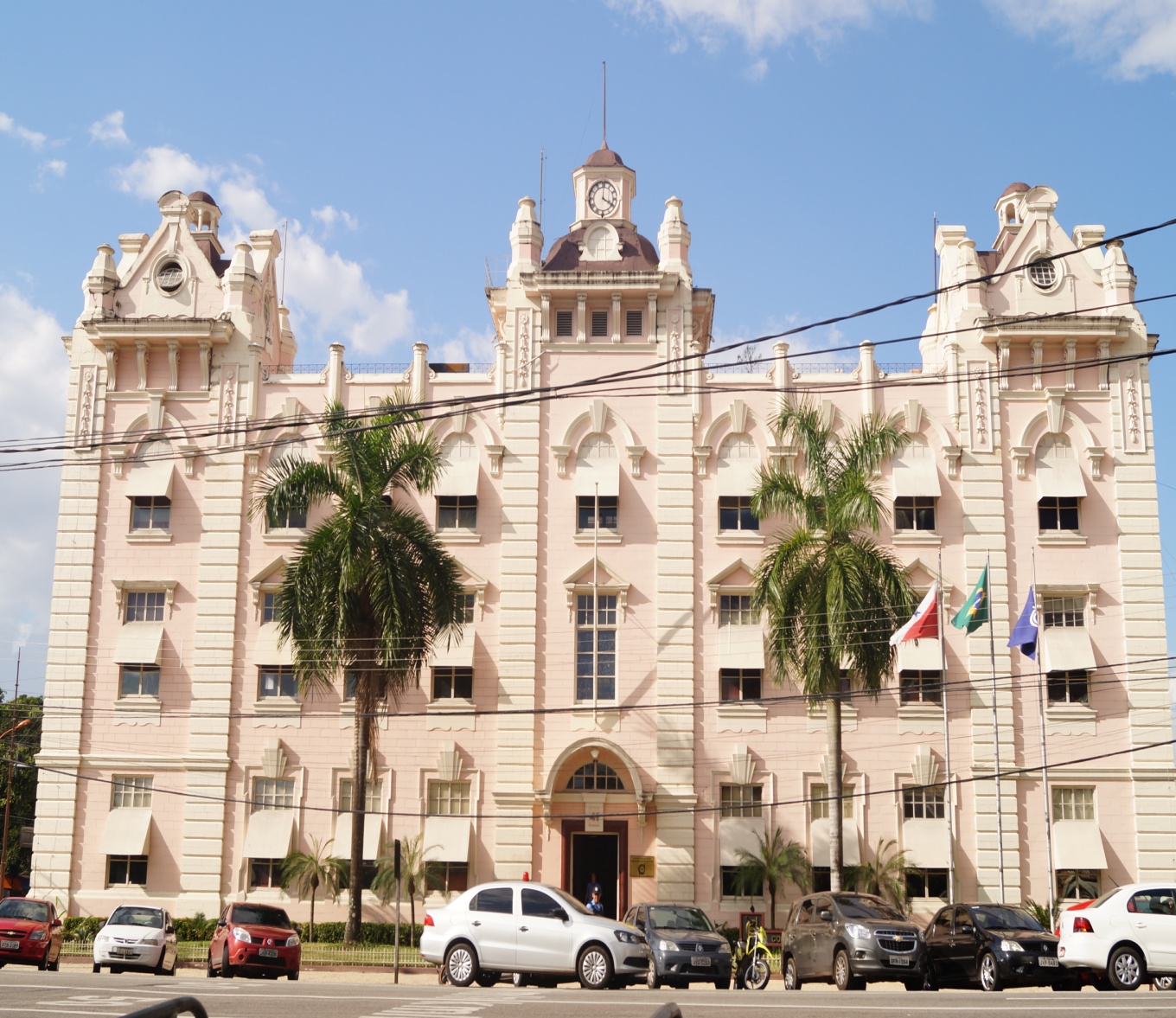 OUVIDORIA ITINERANTE – 2018
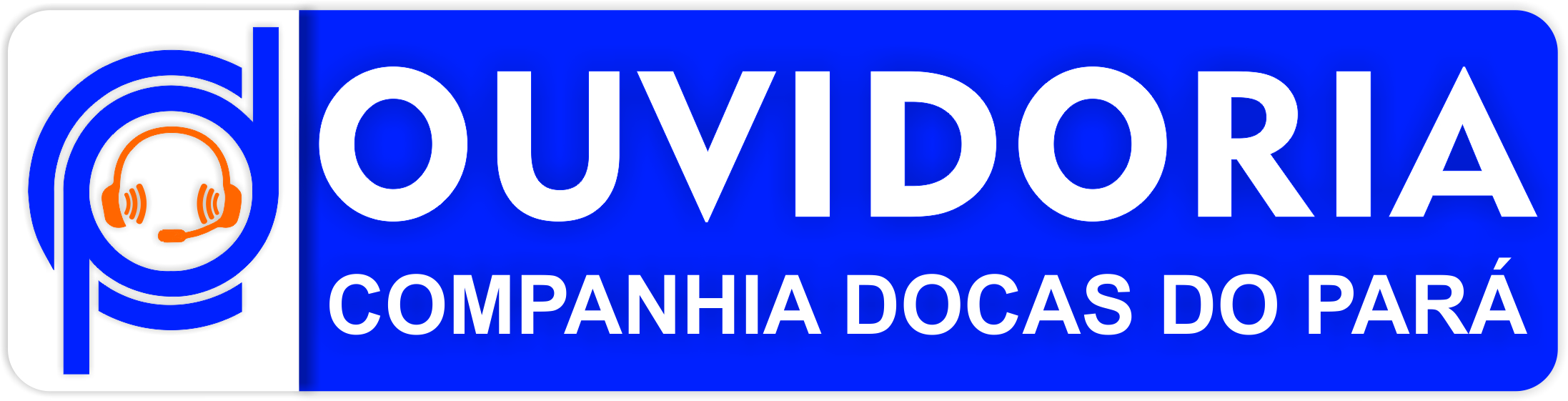 LOCALIZAÇÃO GEOGRÁFICA DOS PORTOS DA CDP
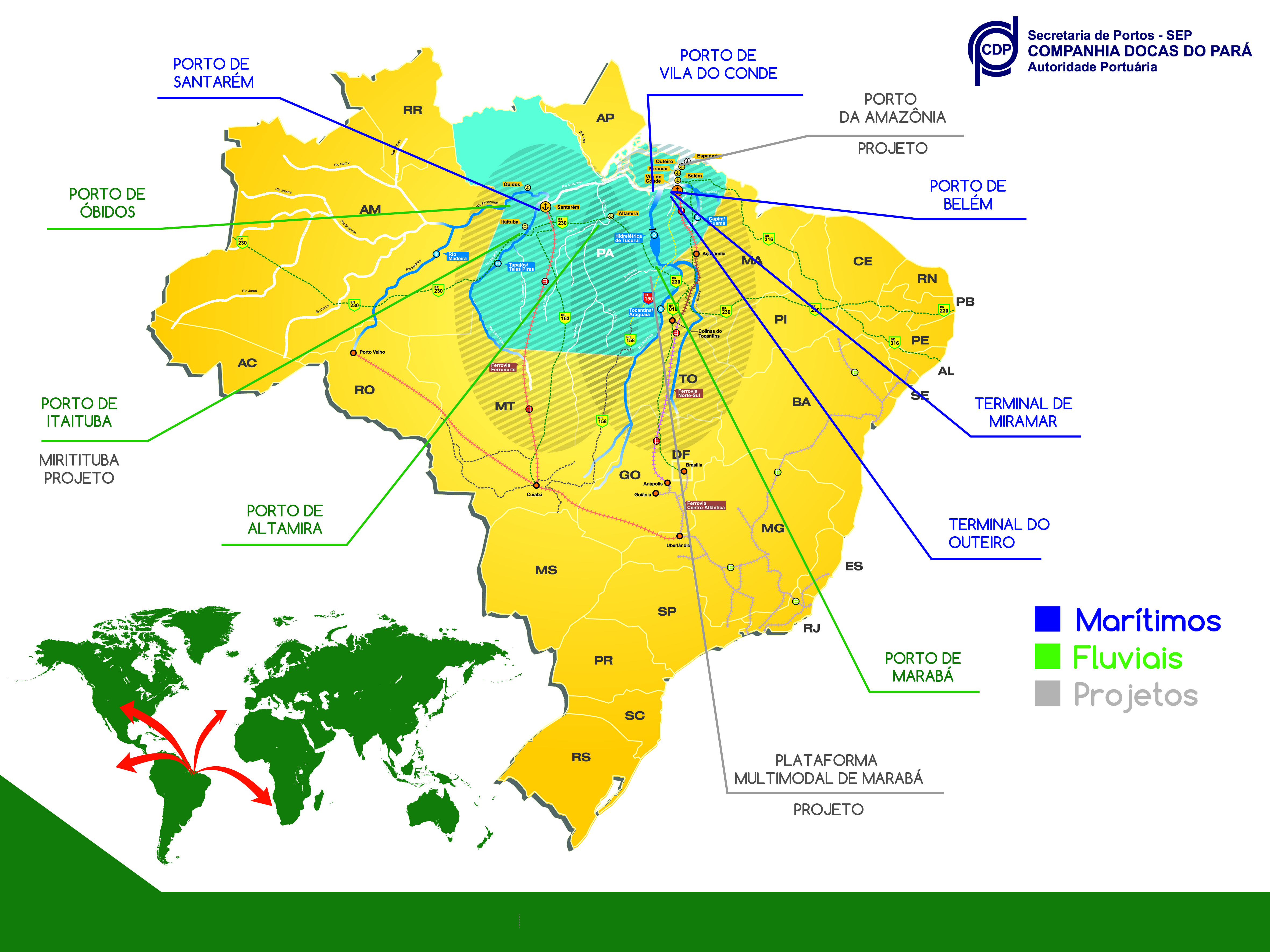 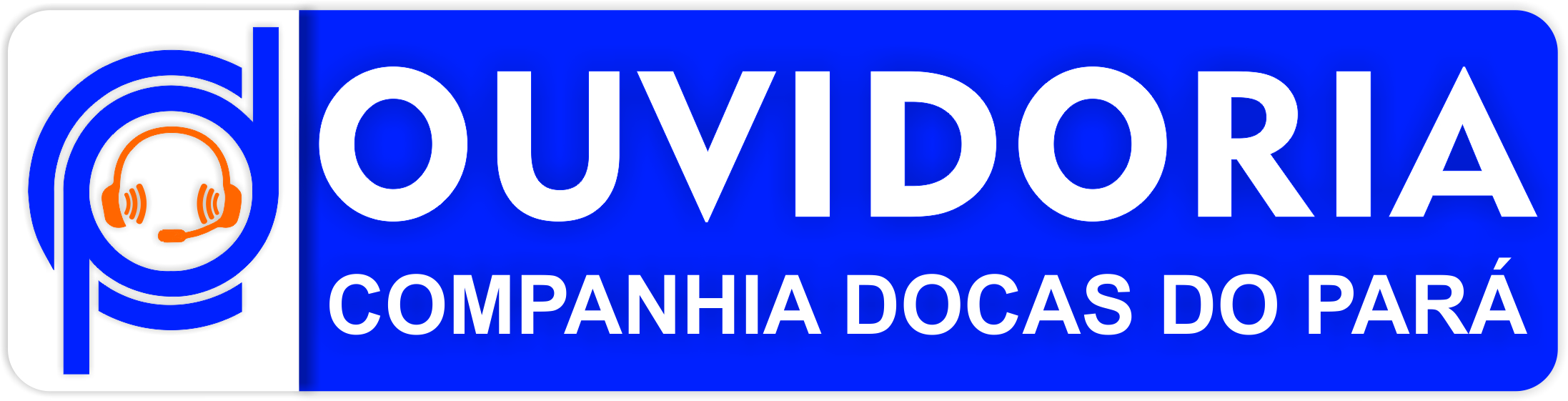 MATERIAL DE DIVULGAÇÃO
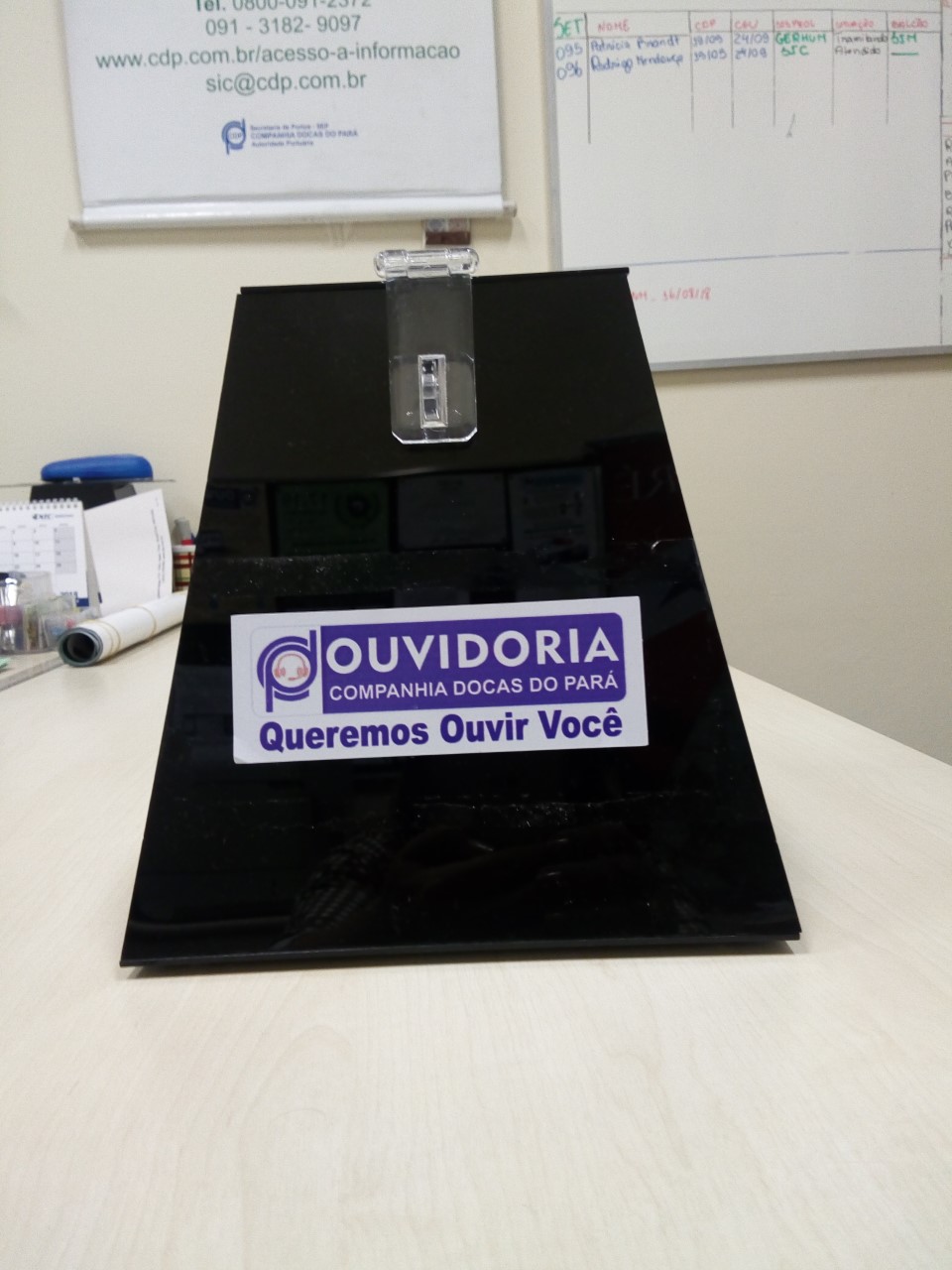 CARTAZ
BANNER
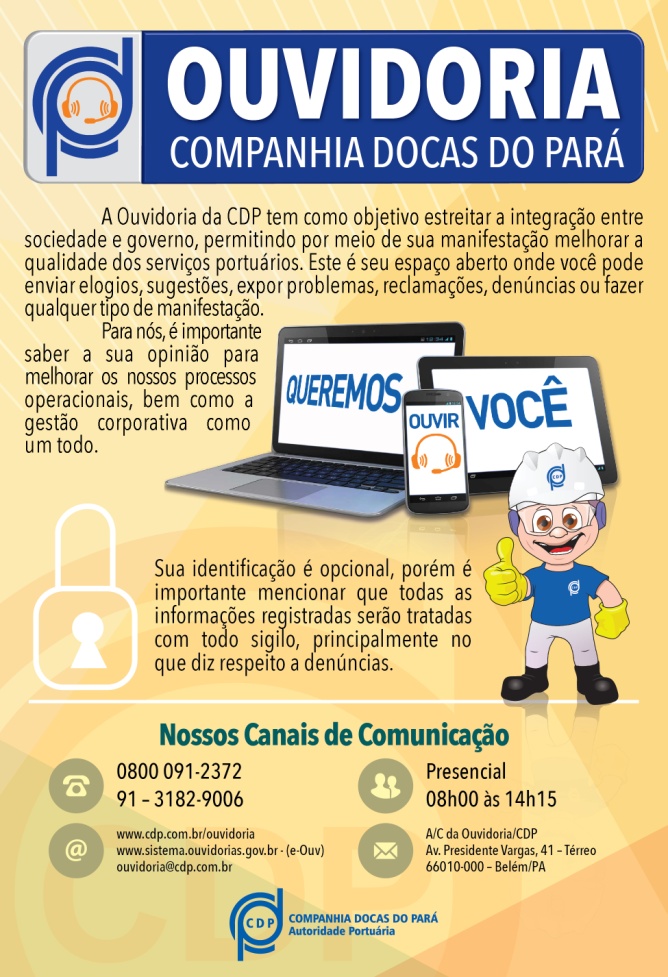 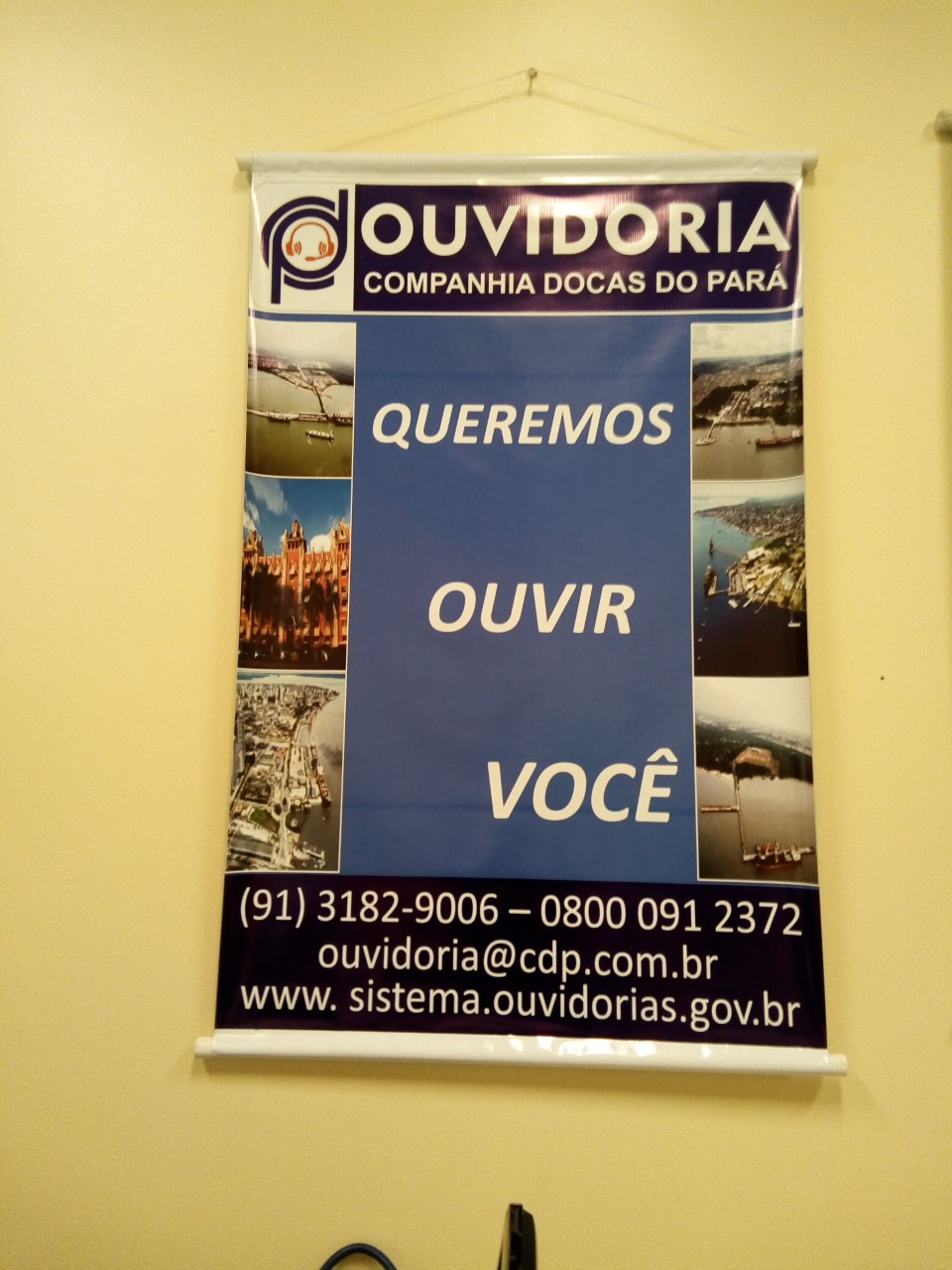 URNA
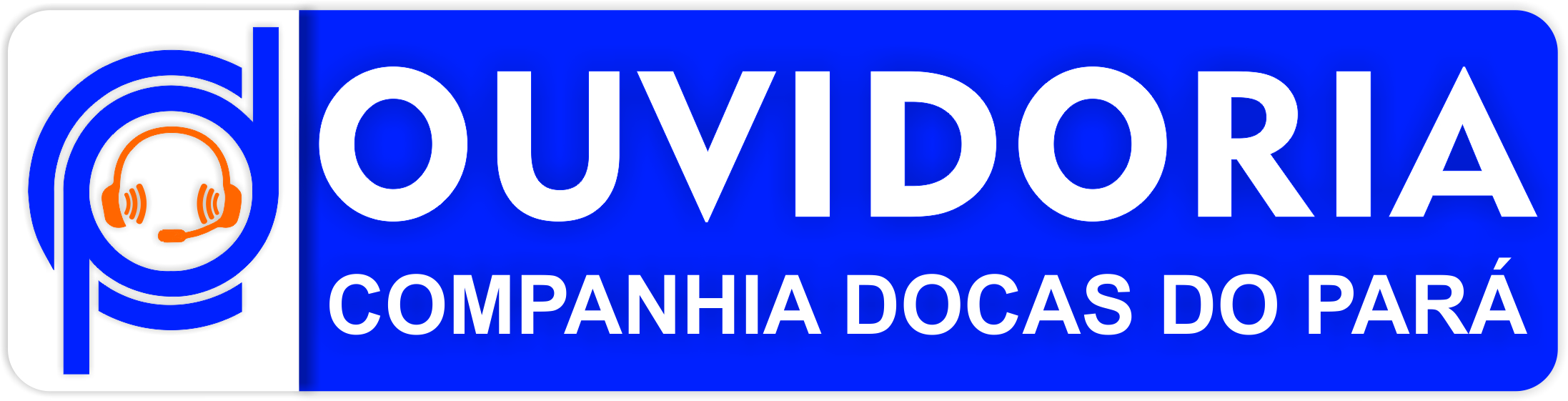 MANIFESTAÇÕES - 2017
QUANTIDADE
TIPOS
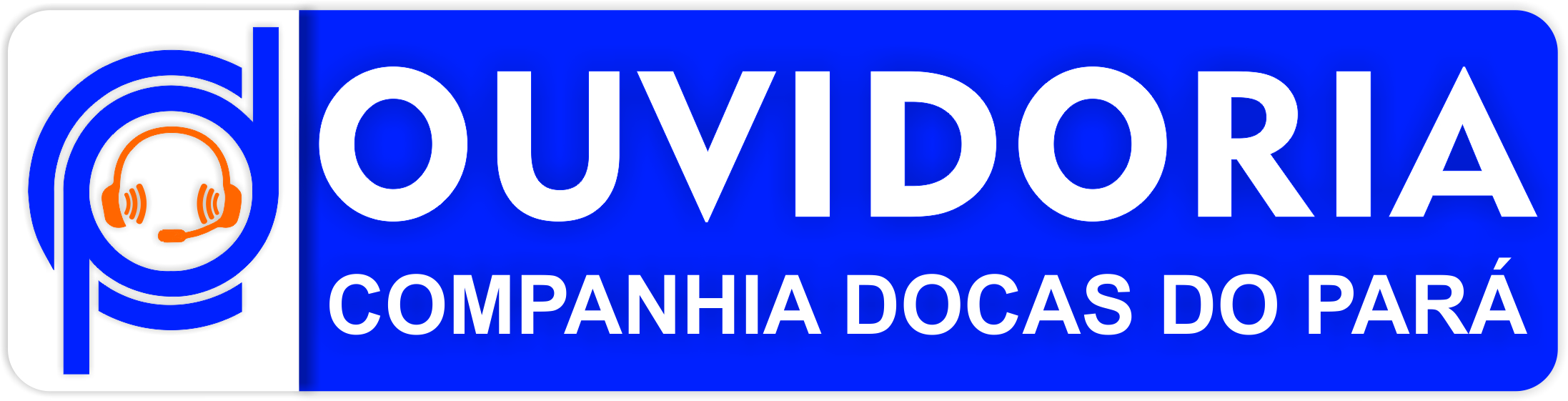 Total= 17
Total= 24
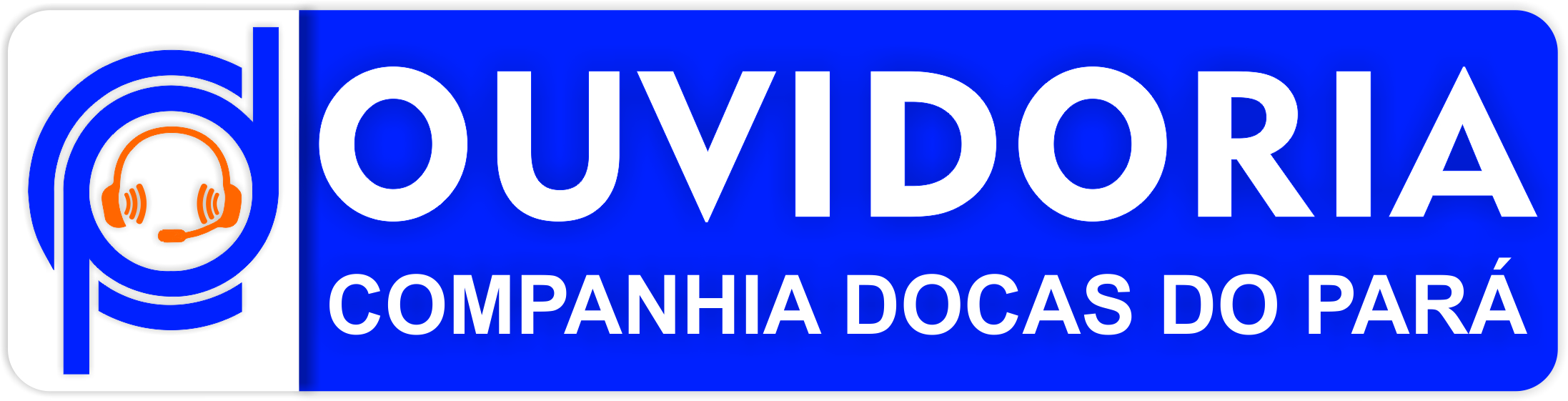 PORTO DE SANTARÉM
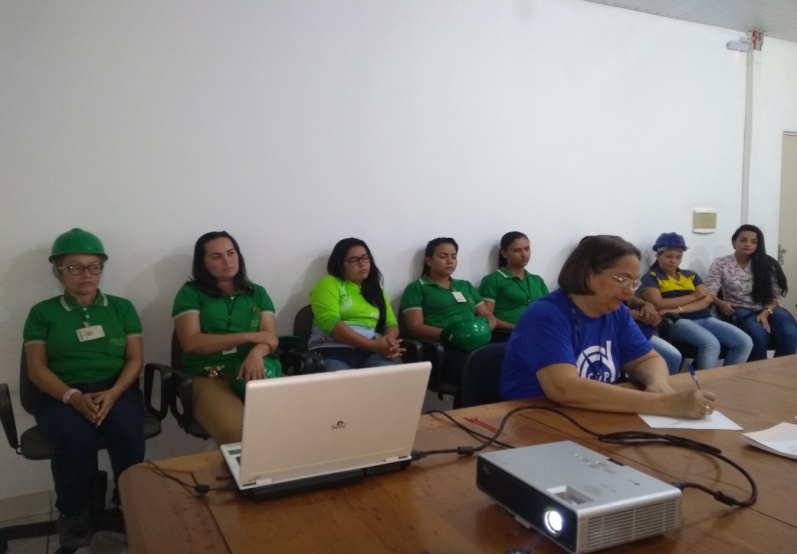 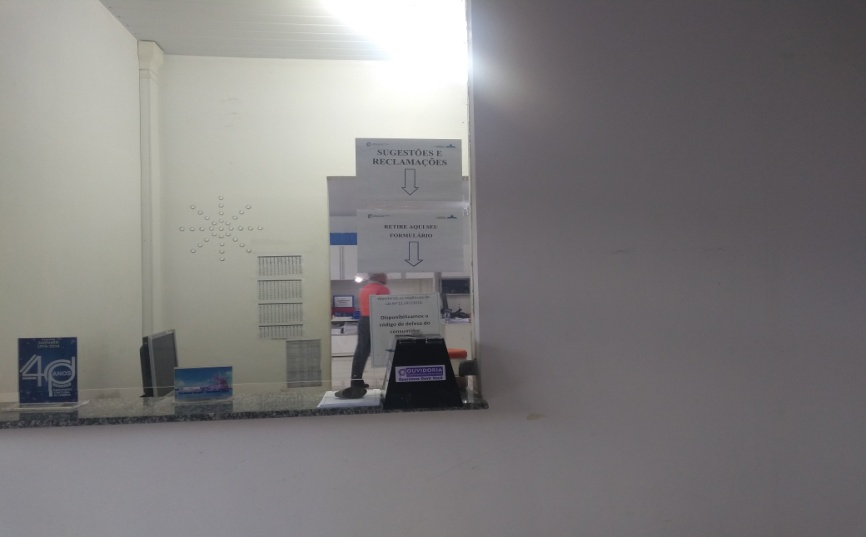 TERCEIRIZADOS
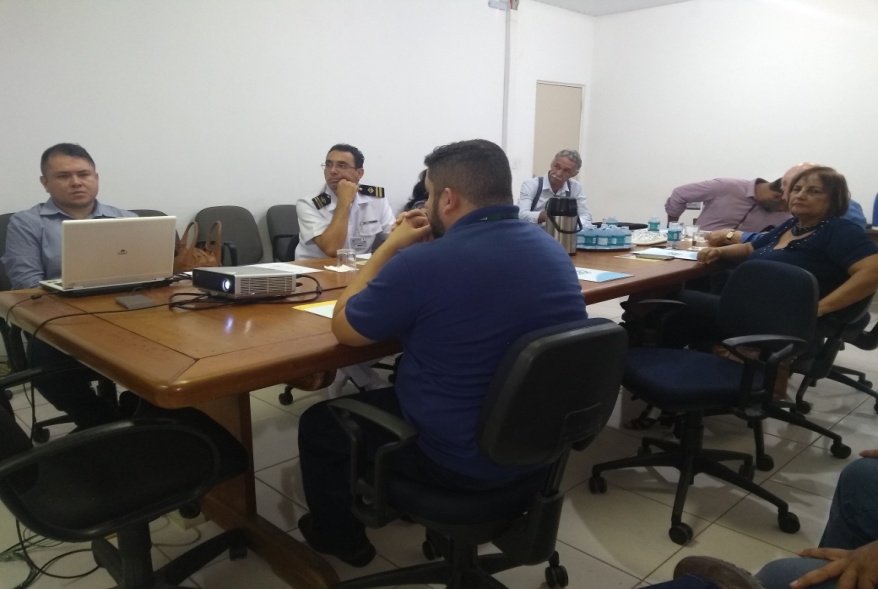 RECEPÇÃO
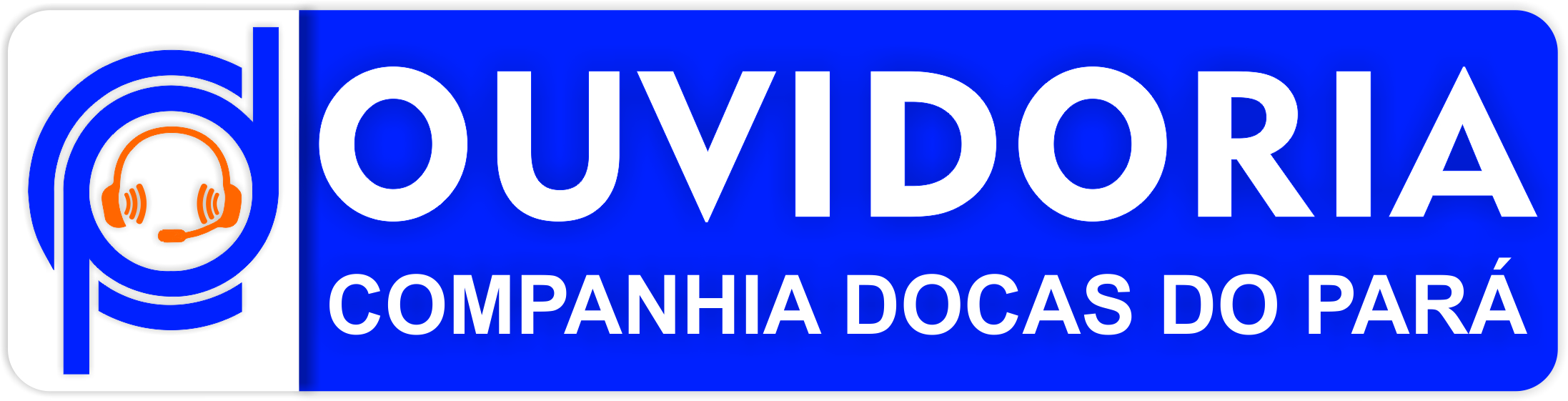 REUNIÃO DO CAP